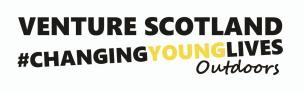 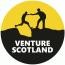 WELCOME!
www.venturescotland.org.uk
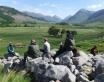 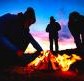 WHO ARE  WE?
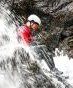 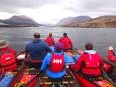 Over the past 30 years, we have  become Scotland’s only provider of  long term, outdoor-based, personal  development for young people.
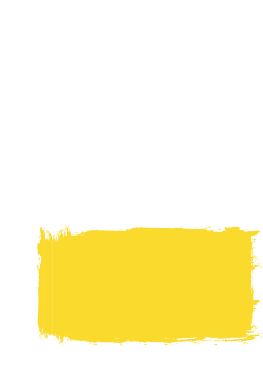 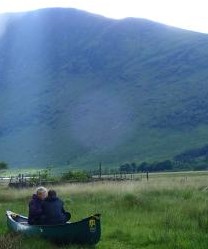 WHO IS THE  PROGRAMME
FOR?
Anyone aged 16-30 who is  struggling and wants the  support to make positive  changes to their mental,  physical or emotional health.
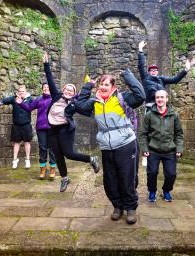 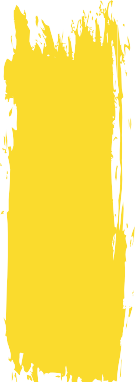 THE JOURNEY  PROGRAMME
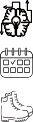 Personal development programme
Up to 12 months long
Weekly activity days
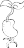 Regular development opportunities
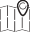 Remote wilderness residentials
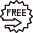 Free of charge
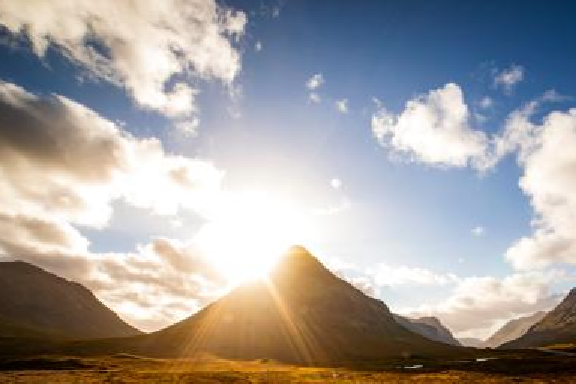 THE JOURNEY PROGRAMME
DISCOVER	EXPLORE	LEADERSHIP
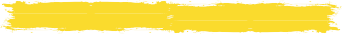 CHALLENGE
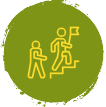 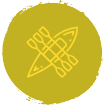 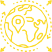 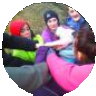 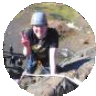 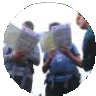 TEAM bUILDING
CLIMbING
ORIENTEERING
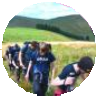 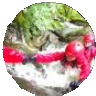 ACTIvITy  DAyS
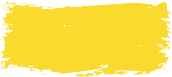 hILL WALKING
GORGE WALKING
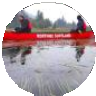 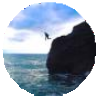 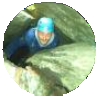 CANOEING
WEASELING
COASTEERING
DEVELOP
LEADERSHIP
DISCOVER	EXPLORE
CHALLENGE
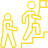 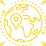 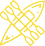 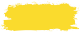 POSITIVE  RELATIONSHIPS
maintain positive  relationships
EMOTIONS
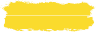 COMMUNITY
CONFIDENCE
EXPERIENTIAL
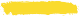 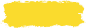 AWARENESS
LEARNING
through positively
increase your knowledge
engaging with us and
ability to learn from
of your community
EMPATHY
challenging yourself

TRUST
in yourself and others
experience
PLANNING SKILLS
The skills to plan
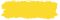 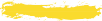 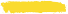 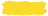 increase ability to show
understand your
empathy
emotions

COMMUNICATION
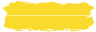 DEMONSTRATING
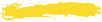 BELIEF
TEAMWORK
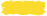 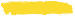 CHANGE
in the possibility to
increase your ability to
grow your
ability to make
change
work as part of a team
communication skills
changes in your life
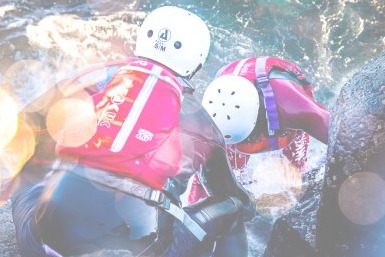 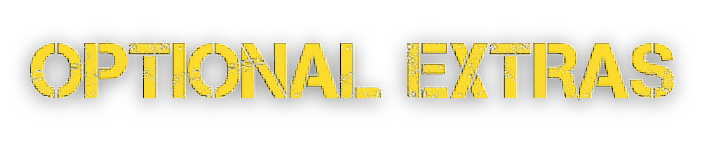 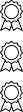 SQA QUALIFICATIONS - LEVELS 3, 4, 5, & 6

JOHN MUIR AWARD

SCOTTISH CANOE ASSOCIATION AWARDS
COVID-19
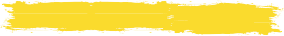 ACTIvITIES AND  RESIDENTIALS
bLENDED DELIvERy
SAfETy MEASURES
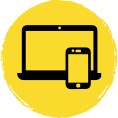 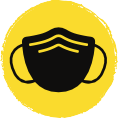 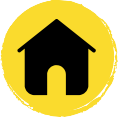 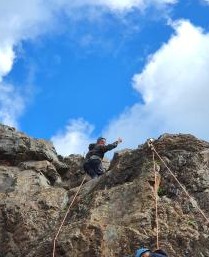 REfERRALS
1
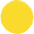 Get in touch
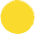 2 Presentation
3
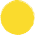 Referral form
4
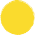 Suitability check & on-boarding  process
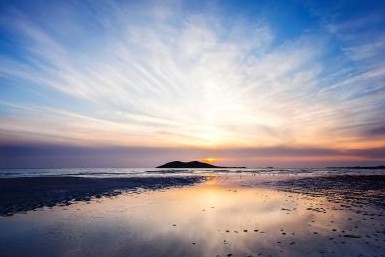 THANK YOU!
“One of the most valuable things I’ve gained is confidence. I no  longer feel like my voice isn’t worth being heard and I have more  self-compassion. VS has been a source of unwavering support  and stability and I can’t begin to express what a massive  difference that has made to my life.” Jo, 2019
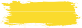 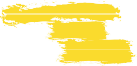 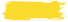 "Venture Scotland made me want my  future again, made me want to look after  myself more, and gave me the skills to do  that.” Jodie, 2019
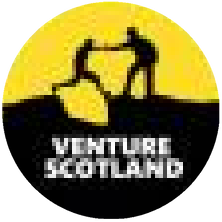 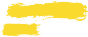 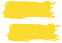